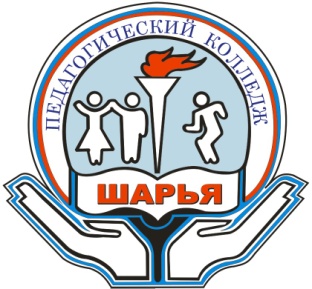 Создание условий для эффективной профессионализации будущего специалиста в процессе профессионального образования.
Ершова Елена Александровна
Зам. директора по учебно-методической работе
ОГБПОУ «Шарьинский педагогический колледж Костромской области»
Трудоустройство студентов ОГБПОУ «Шарьинский педагогический колледж Костромской области»
Мониторинг трудоустройства
Процесс профессионализации студентов
Обеспечение условий для становления, развития и саморазвития личности студента – будущего специалиста сферы образования
ЦЕЛЬ
ЗАДАЧИ
Воспитание интереса и любви к профессии
Формирование профессионально важных качеств
Формирование мотивации к профессиональному труду
Воспитание профессиональной этики, профессиональной культуры
Формирование научного мировоззрения
Процесс профессионализации студентов
СОДЕРЖАНИЕ
Усвоение студентами социального опыта (совокупности знаний, умений, навыков, интеллектуальных, морально-волевых,, социально-ценностных, профессионально важных качеств), которые необходимы им для активной и успешной профессиональной деятельности.
УСЛОВИЯ
Процесс профессионализации студентов
УСЛОВИЯ
Ранняя профориентация учащихся.
Обеспечение высокого уровня учебного процесса и практики, систематическое формирование знаний, профессионально важных качеств
Организация воспитательной среды
Включение студентов в практический труд, прежде всего профессиональный.
Взаимодействие коллектива колледжа с  образовательными и общественными организациями по вопросам профессионального воспитания студентов.
РАНЯЯ ПРОФОРИЕНТАЦИЯ
Участие в форумах, ярмарках профессий
Агитбригада 
Педкласс, для учащихся 8-9-х классов
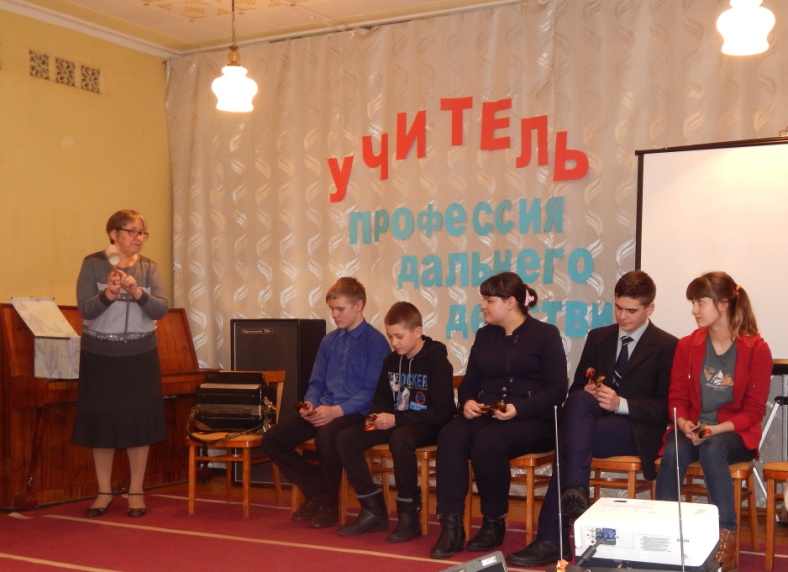 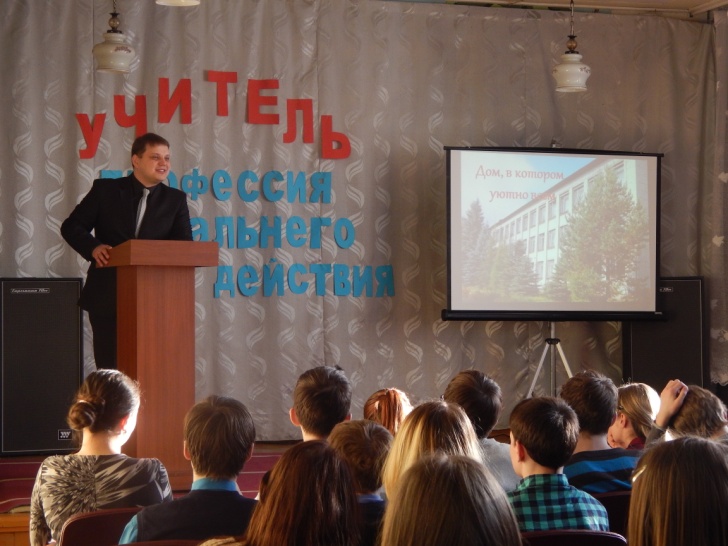 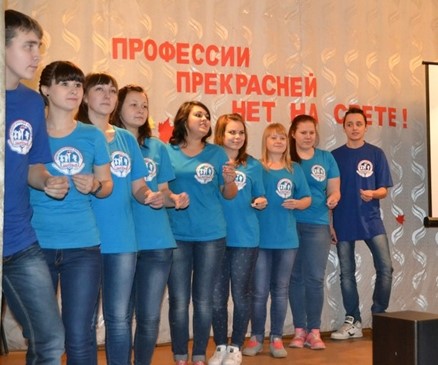 Мастер-классы по профориентации
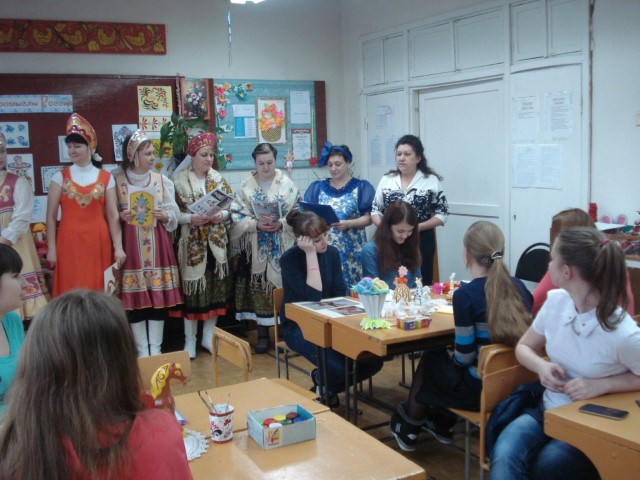 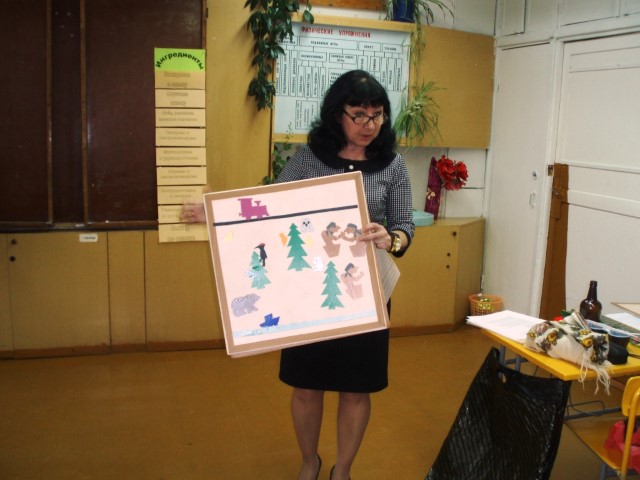 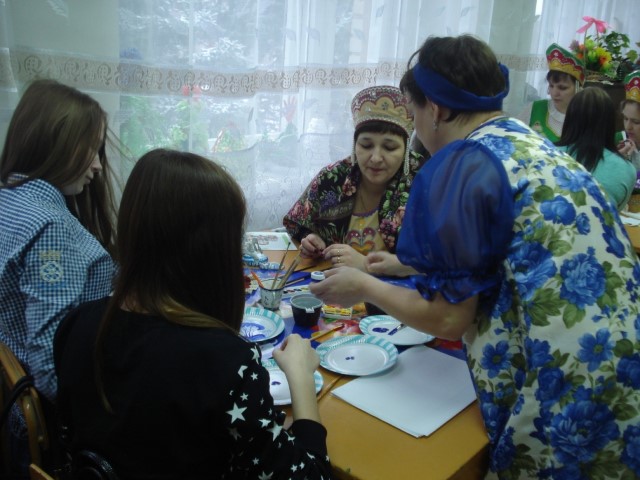 Обеспечение высокого уровня учебного процесса и практики
Использование современных образовательных технологий.
Изучения профессиональных модулей, например таких как «Преподавание по программам коррекционно-развивающего образования», «Русский язык и литература», «Основы спортивной тренировки», «Лечебная физкультура и массаж», «Методика развития речи дошкольников».
Организация учебной и производственной практики в лучших образовательных организациях города.
Создание учебно-методического центра на базе МДОУ «Центр развития ребенка №18»  г. Шарья.
Педагогическая практика
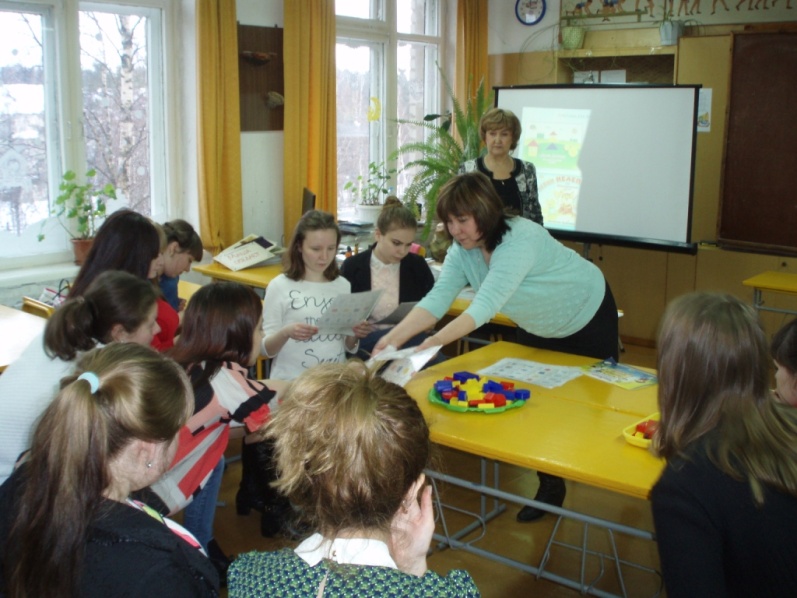 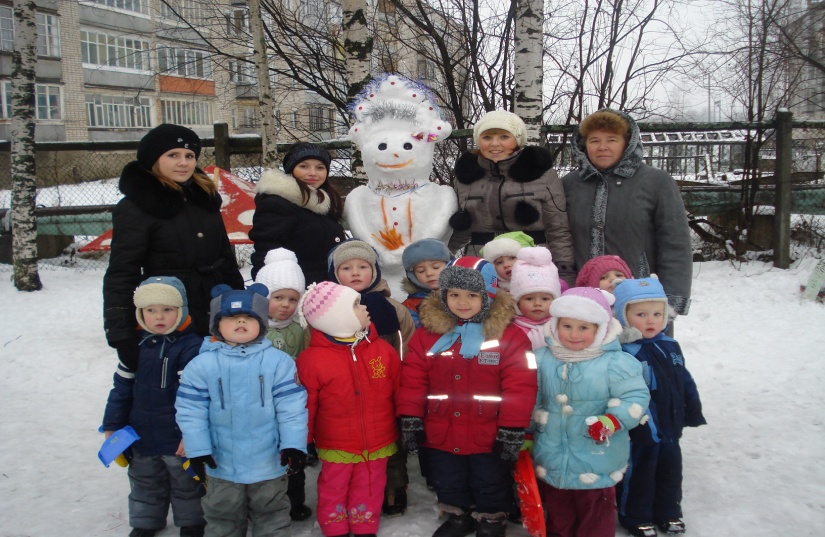 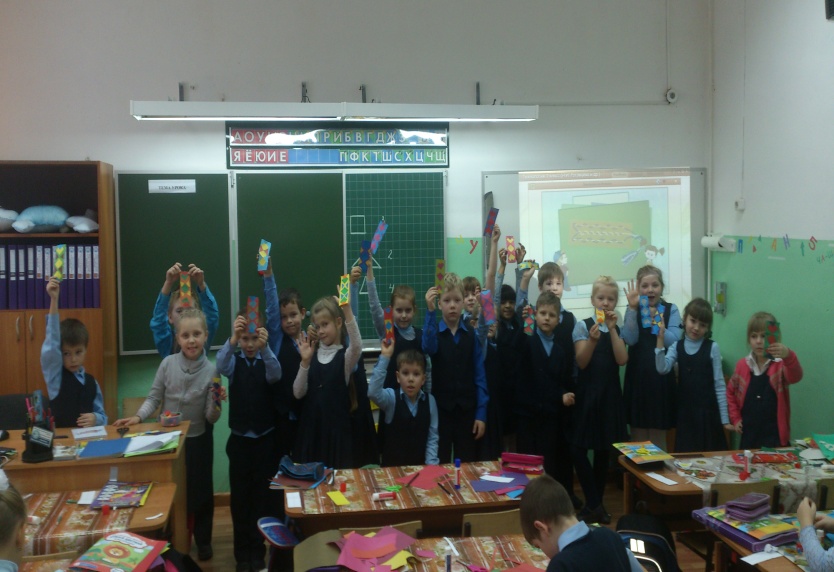 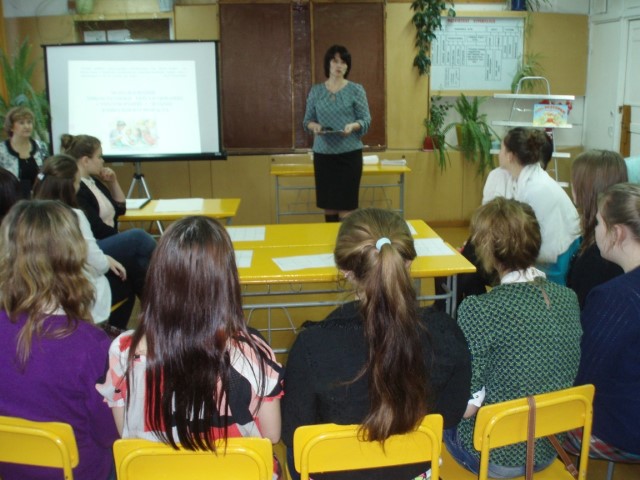 ОРГАНИЗАЦИЯ ВОСПИТАТЕЛЬНОЙ СРЕДЫ
Мероприятия, акции, конкурсы, конференции, соревнования, проектная деятельность.
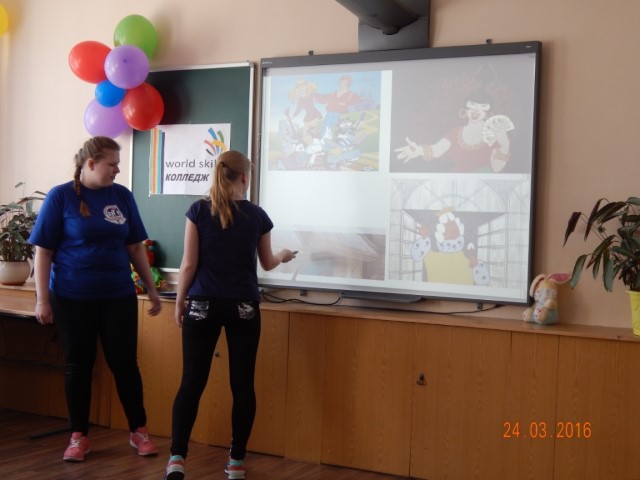 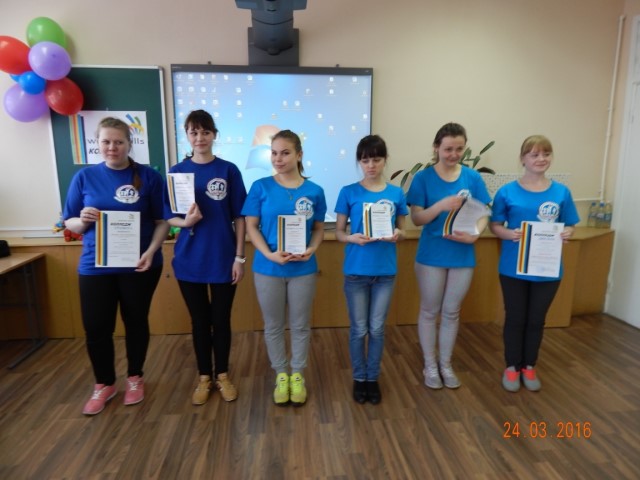 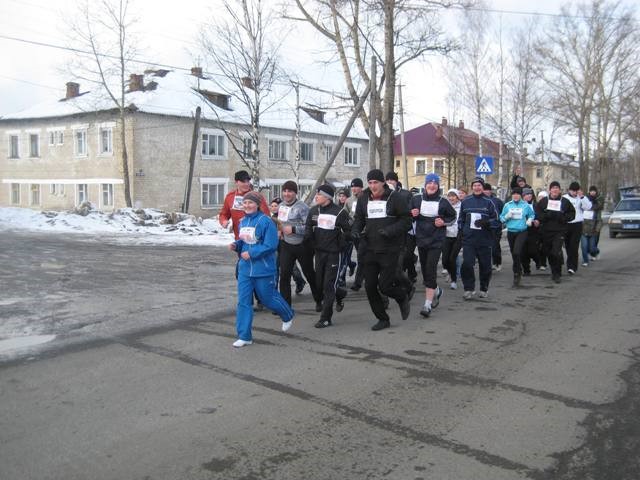 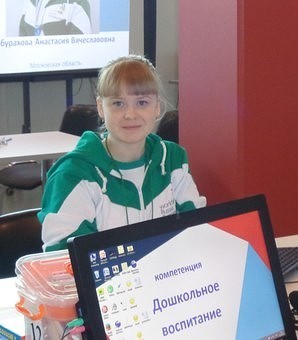 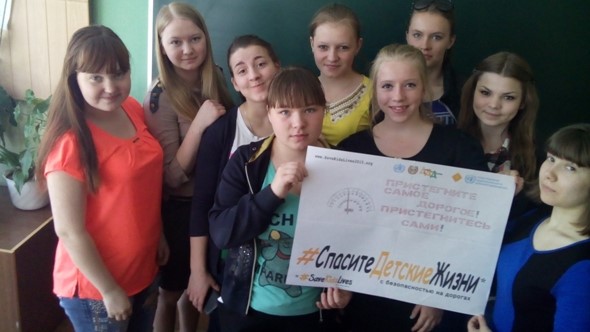 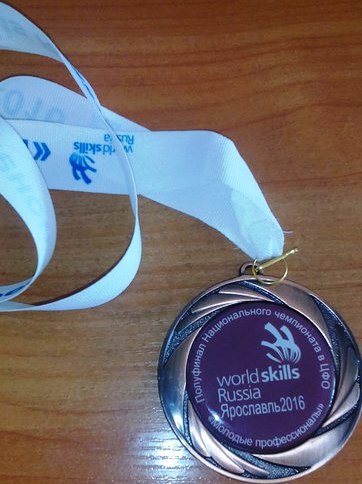 Встречи с ветеранами педагогического труда, выпускниками колледжа
Классные часы
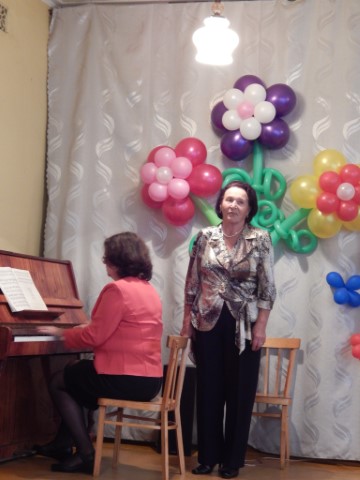 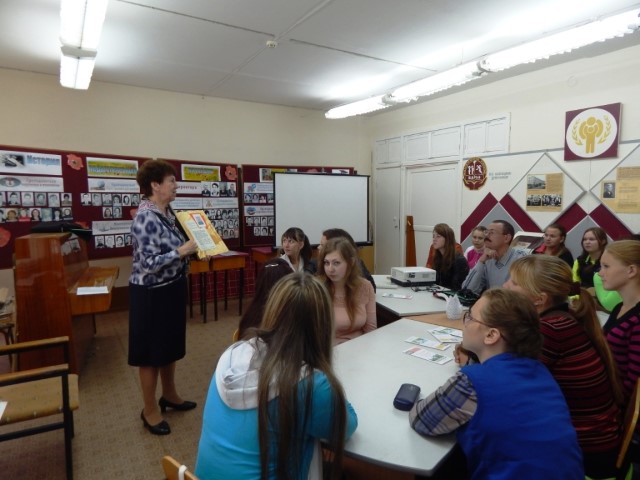 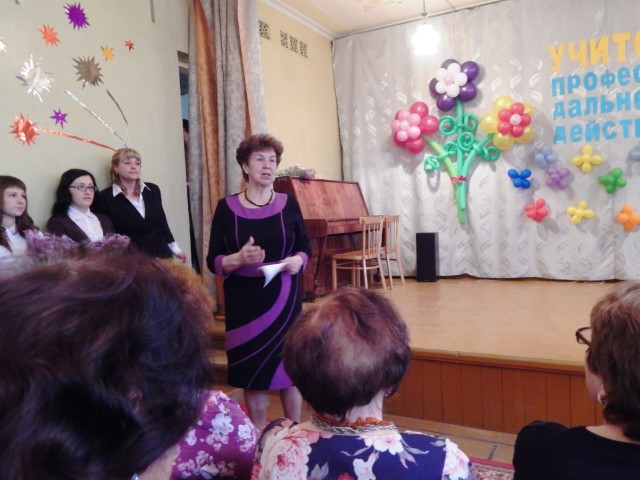 ВНЕУРОЧНАЯ ДЕЯТЕЛЬНОСТЬ
Включение студентов в практический труд. Взаимодействие  с социальными партнерами.
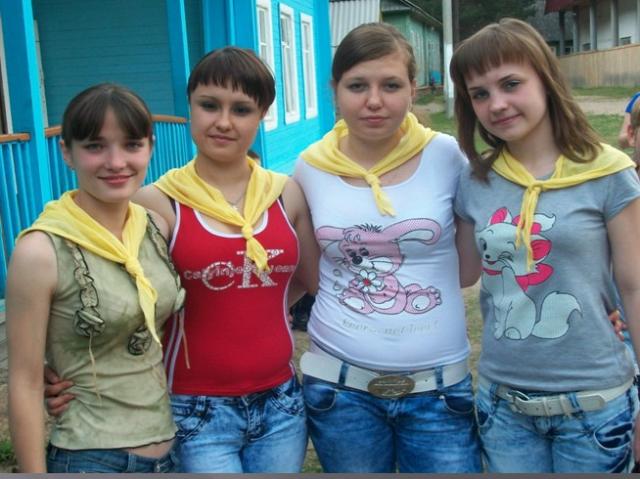 Летняя и преддипломная практика
Совместные обучающие семинары
Сотрудничество с общественными и 
образовательными организациями города
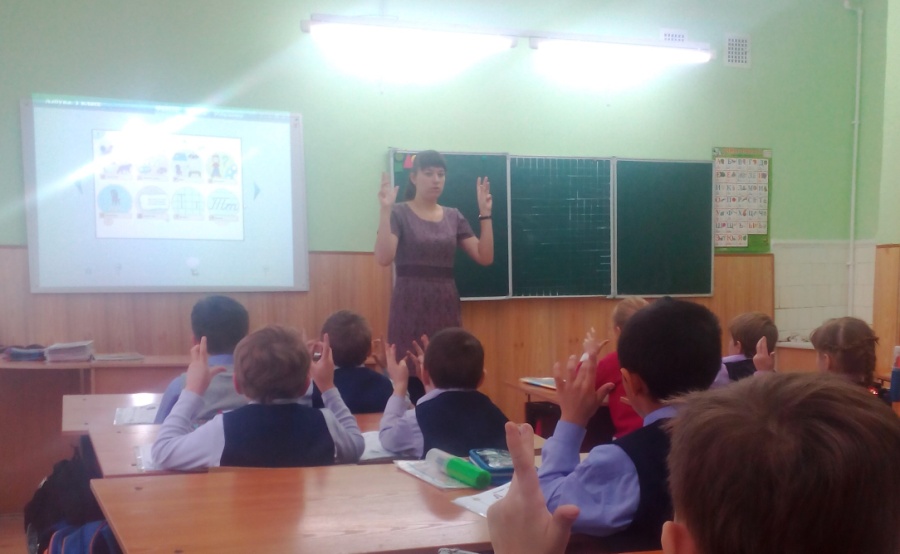 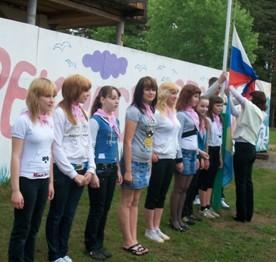 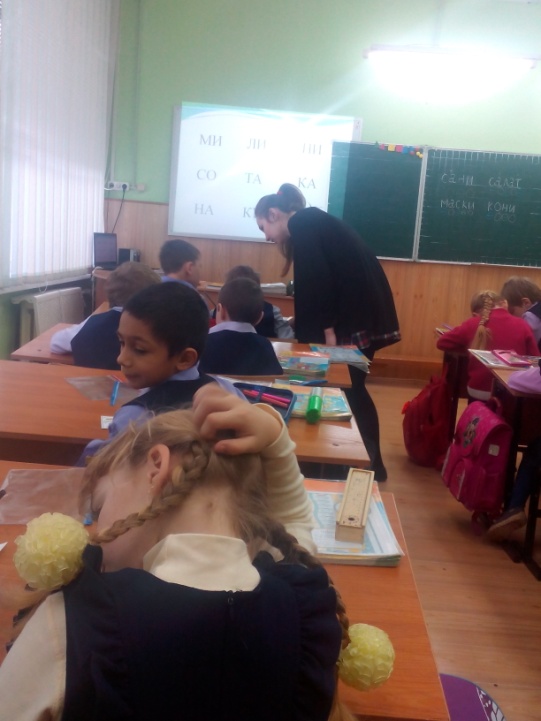 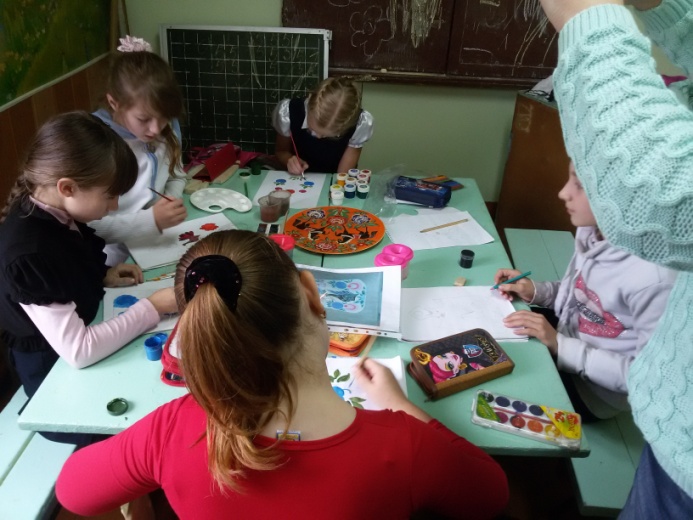 ВОЛОНТЕРСКАЯ ДЕЯТЕЛЬНОСТЬ
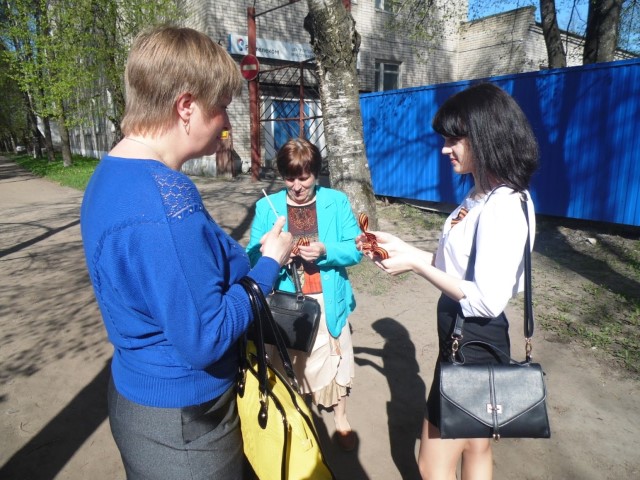 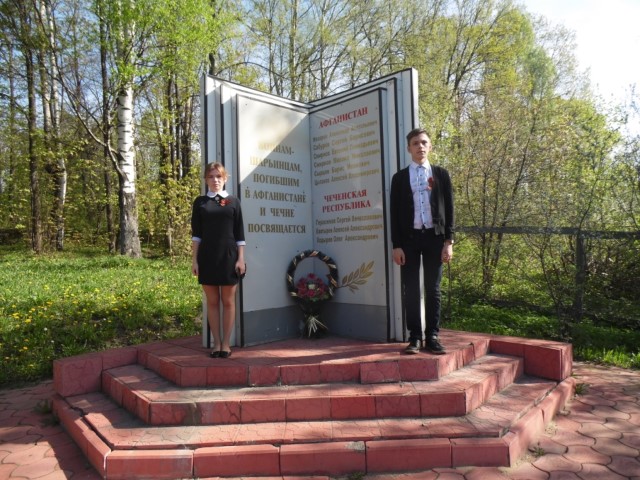 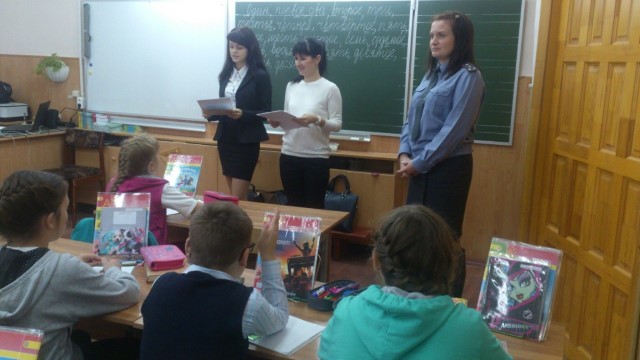 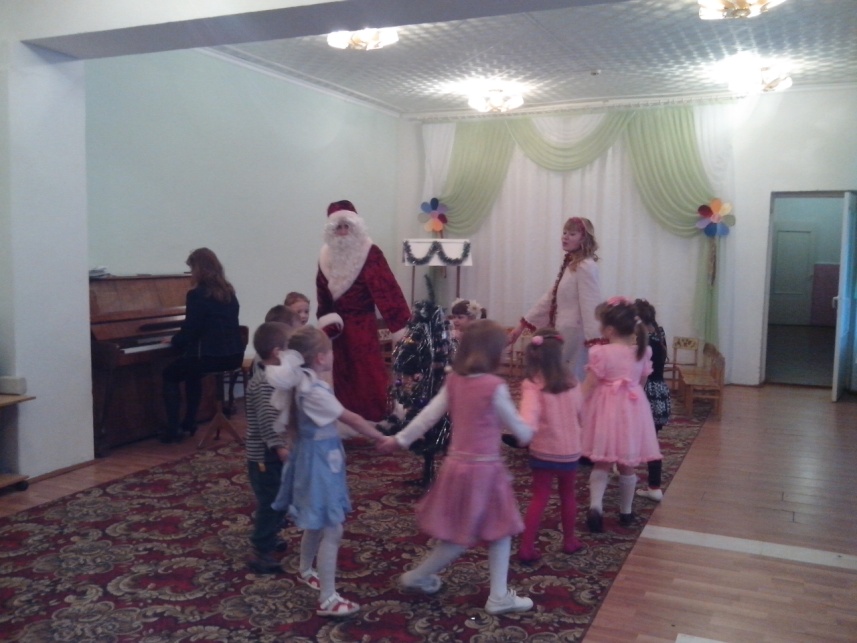 ВОЛОНТЕРСКАЯ ДЕЯТЕЛЬНОСТЬ
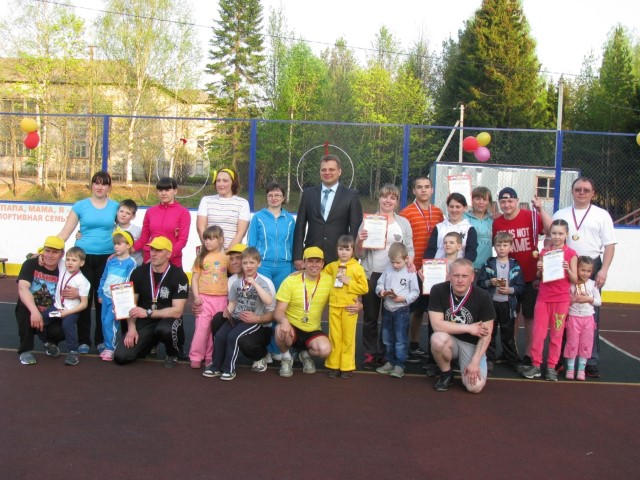 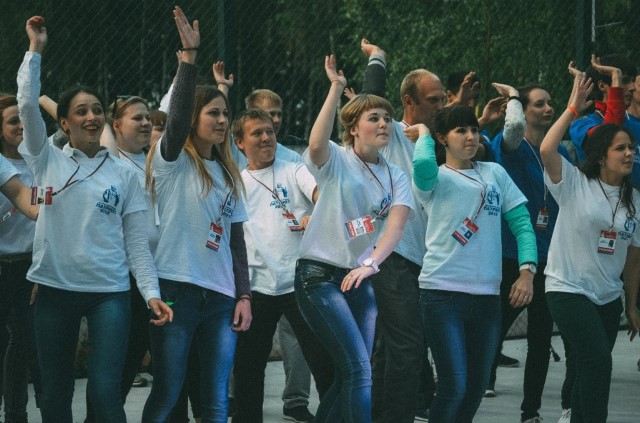 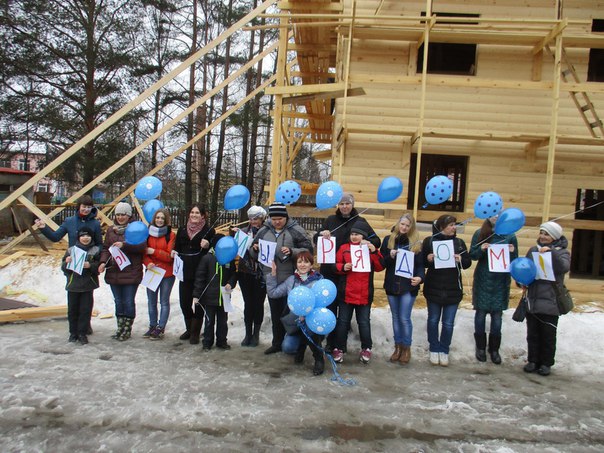 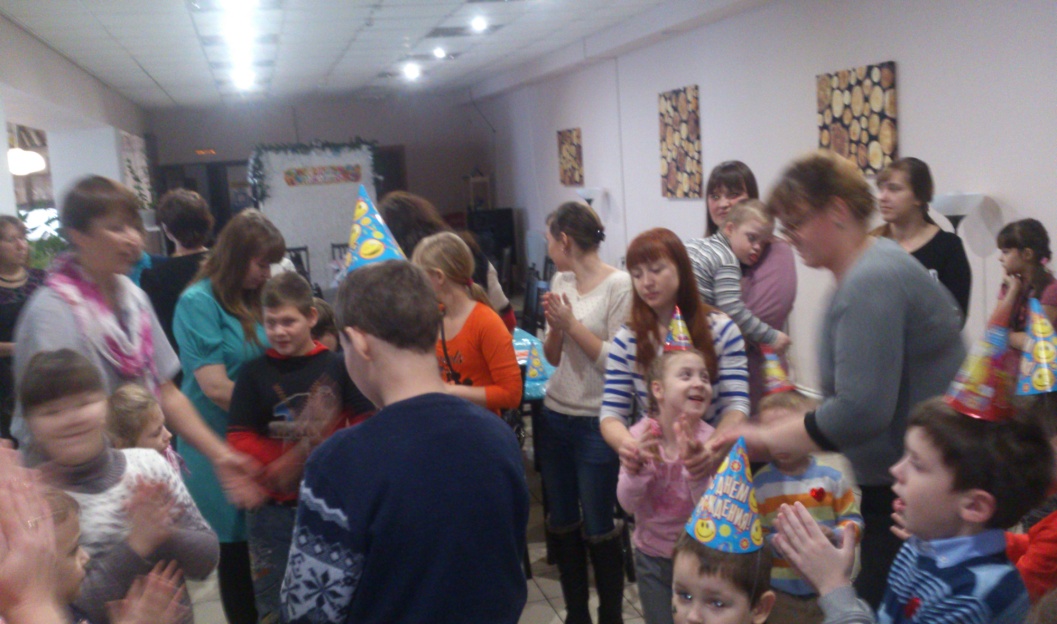 ЦЕНТР РАЗВИТИЯ КАРЬЕРЫ И СОДЕЙСТВИЯ ТРУДОУСТРОЙСТВУ ВЫПУСКНИКОВ
построение индивидуальных траекторий профессионального развития;
встречи с работодателями;
индивидуальные консультации;
временное трудоустройство;
мониторинг трудоустройства в течение трех лет после выпуска;
информирование о ситуации на рынке труда в социальных сетях «Одноклассники» и «ВКонтакте»;
постоянное обновление страницы Центра на сайте колледжа;
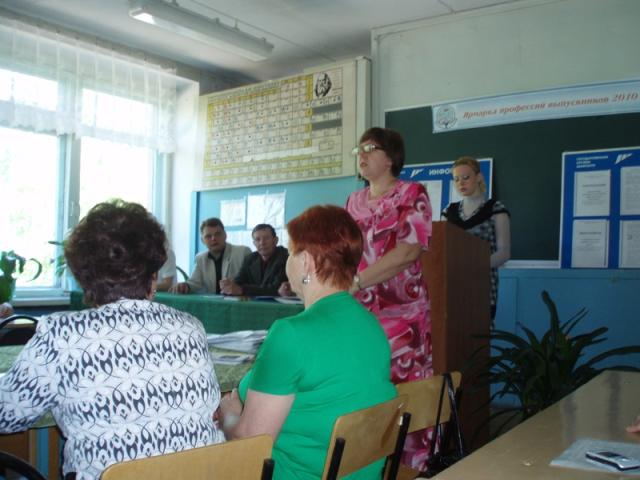 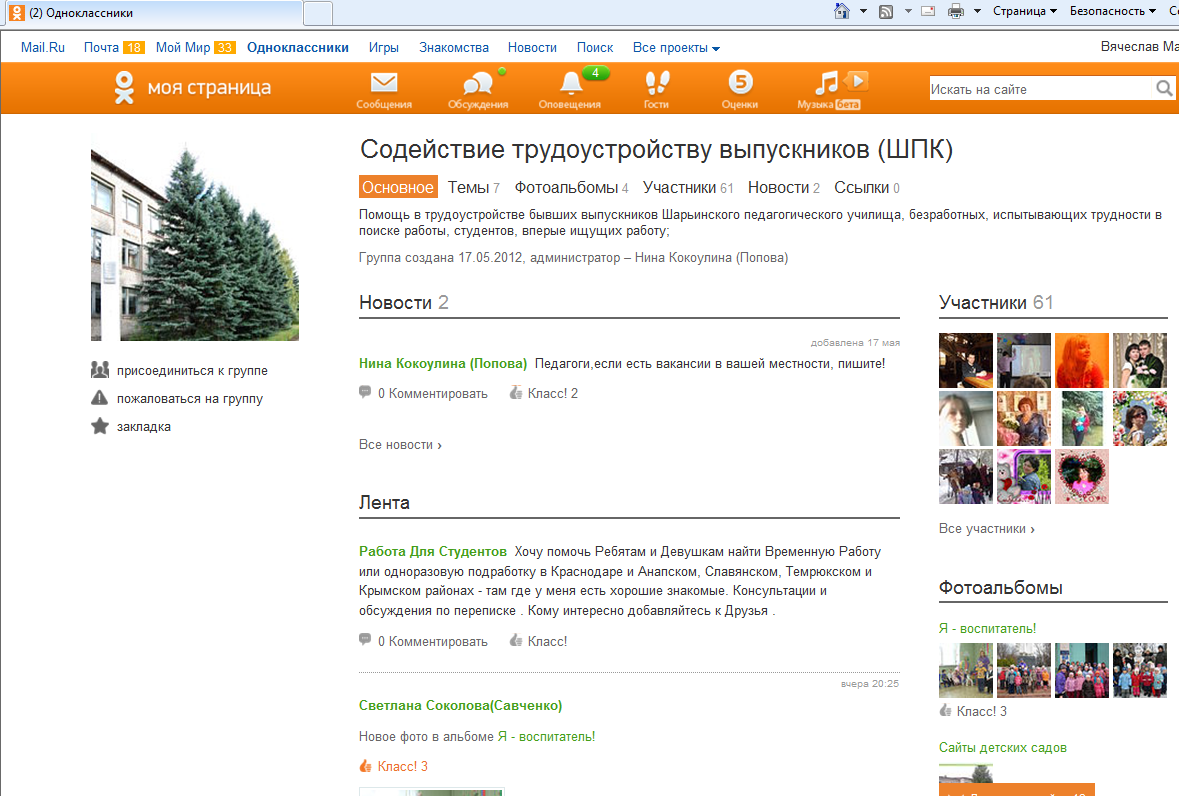 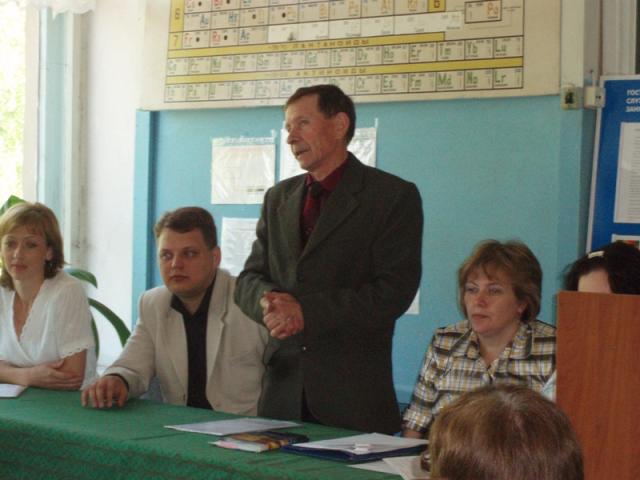 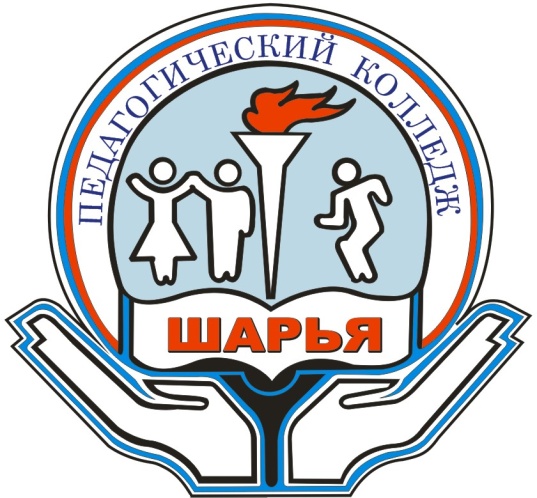 СПАСИБО 
ЗА ВНИМАНИЕ !